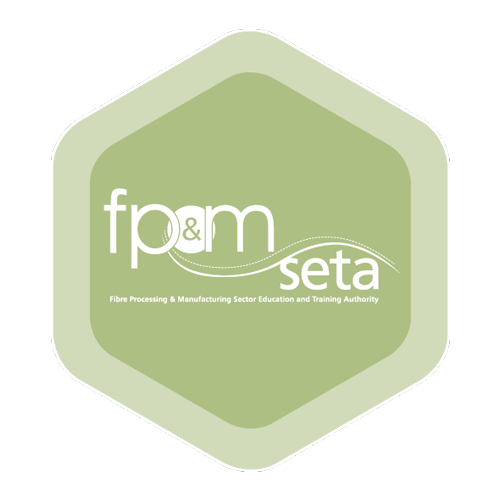 FP&M SETA
PRESENTATION ON 
Discretionary Grants 2022-23
CONTENTS
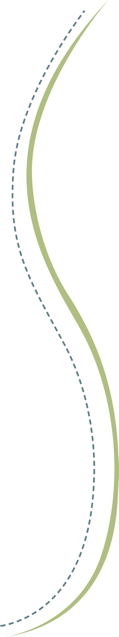 FP&M SETA Background
DG Purpose
		DG Applications and Specifications
	           Funding approval process
 		 Project Consideration
				Contact Details
01
02
03
04
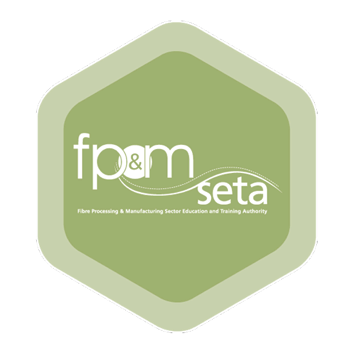 05
06
Section 1: FP&M SETA Background
The FP&M SETA Board approved a New Business Model as from 2014-2015 onwards: 
The main objective: 
Increase Efficiencies 
Unblock bottlenecks 
Decentralising Implementation Functions to Regional Offices.
Align FP&M SETA to disburse and commit funding in the current Financial Year. 
Professional execution of projects, with reduced errors. 
Efficient and quick turnaround time for payment of grants.
Reduce inappropriate reporting and accounting challenges.
Regional support and assistance for all stakeholders.
Section 2: DG Purpose
Purpose of Discretionary Grants:

To implement projects which assist the SETA in meeting the following: 
  Sector Skills Plan.

 Strategic Plan.

 Annual Performance Plan.

 As per SLA signed between the Department of Higher Education 
    and the SETA.
Section 3: DG Applications and Specifications
Discretionary Grant Funding window opens annually, parallel to the WSP/ATR Mandatory Grant submission and will close on the 30th April 2022.
Process aligned to DHET reporting requirements.
Project implementation must take place within the respective financial year.
No 22/23 funding awards will be implemented in the 23/24 financial year.
Only registered entities, not individuals, may apply for Discretionary Grants, whether levy or non-levy paying.
Monitoring and Evaluation will take place on companies that have been awarded SETA funding.
Section 3: DG Applications and Specifications
Registration on the System.

Stakeholders will need the following information to register on LMIS:

ID / alternative ID number

Scanned signed appointment letter from the Organisation(s) to apply on behalf of company – not older than 3 months

Company SDL Number /N number can be requested from FP&M SETA (Stakeholder will be required to link and search system using the SDL number)
Section 3: DG Applications and Specifications
The following documents are required before an applicant can proceed with the DG Application:

Valid Tax Clearance Certificate/Tax Exemption document of company applying (compulsory)
CIPRO/Government Registration of company applying (compulsory)
BEE Certificate. Please note that the BEE status field is now a compulsory field.
Proof of accreditation (compulsory for Apprenticeship/Learnership/Skills Programme)
    OR 
   Letter/agreement appointing external training provider and their proof of   accreditation
Occupation Health and Safety Certificate (If applicable - Apprenticeships)
Section 3: DG Applications and Specifications
The following have been noted as challenges during the application of DGs:
Invalid documentation (Tax clearance, etc.)
Outside FP&M SETA Scope
Failure to meet deadline
Over subscription 
WSP and Pivotal Plan submitted and not approved
Projects applied for not linked to approved Pivotal Plan
Applications not addressing Scare and Critical Skills of the sector
Request for changes to funding awarded that ends up affecting targets
Unrealistic applications. i.e. Applying for 500 learners when our budget is for       
    600 learners
Section 4: Funding Approval Process
Applicants must take note of the following:
Only applications submitted on Indicium will be processed and considered.
DG Verification: Compliance – Legal Documentation.
DG Evaluation: WSP/Scarce and Critical Skills/Priority Skills Alignment/
		Skills in High Demand and alignment to NSP
Applicants must address issues of Learner absorption, entrepreneurship and coaching and mentoring.
Ensure fair distribution as per the Levy income per sub-sector.
Final approval will be confirmed by FP&M SETA Board.
If response to application is not received by end of August 2022, please consider your application unsuccessful.
Due to reduction in Levies caused by economic downturn in our subsectors, the FP&M SETA will apply a staggered approach to Project approval.
Section 5: Recruitment of Learners
FP&M SETA has developed a career portal where learners seeking opportunities are required to register their details on the system.

https://www.careers-fpmseta.org.za/applicant/index.php

Stakeholders receiving FP&M SETA are encouraged to use the career portal for the following:
Recruitment of learners for SETA funded projects
Advertisement for recruitment of learners and job opportunities in the companies.
Advertisements for recruitment of learners in the media should as far as possible carry FP&M SETA information and logo.
Section 6: Considerations of Projects
Project that will be given priority are projects that address the following:

Rural development
Disability
Technology based interventions linked to 4IR
Economic Recovery
Access to Markets
Job Creation
SMME Development
Innovation
None
Section 7: Contact Details
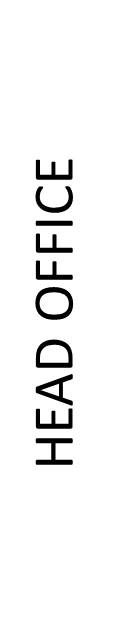 Johannesburg: 
William Malema
011 403 1727/ 073 139 6598
WilliamM@fpmseta.org.za

Cape Town: 
Leigh Hayes
021 462 0057/ 082 775 2694
LeighH@fpmseta.org.za

Durban: 
Luntu Phillip
031 702 4408/ 074 146 9765
LuntuP@fpmseta.org.za
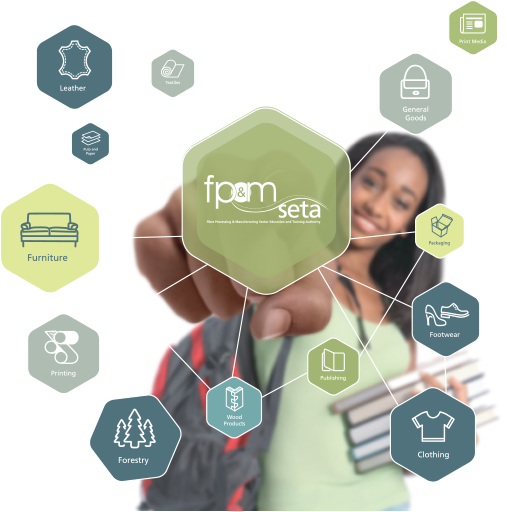 Joe Rametsi
Project Strategic Support
011 403 1747/ 078 198 3017
joer@fpmseta.org.za
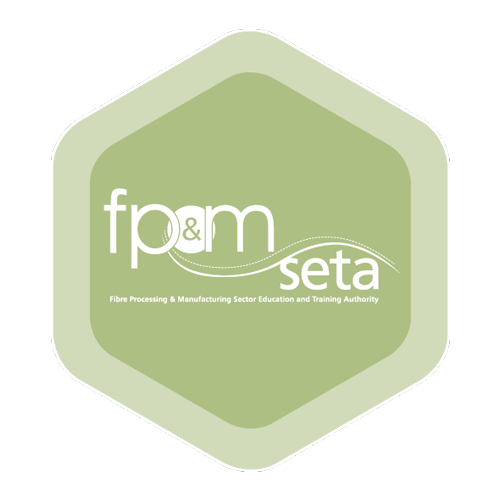 Thank you
13